Wie kann man die Kommunalverwaltung beeinflussen?Das heißt über die Zusammenarbeit zwischen einer NGO und der lokalen Regierung
Kazimierz Szepiela
Fundacja Wspierania Organizacji Pozarządowych „Umbrella” (Stiftung zur Unterstützung von Nichtregierungsorganisationen "Umbrella“)
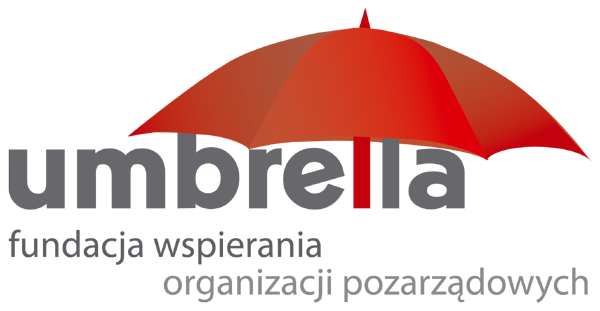 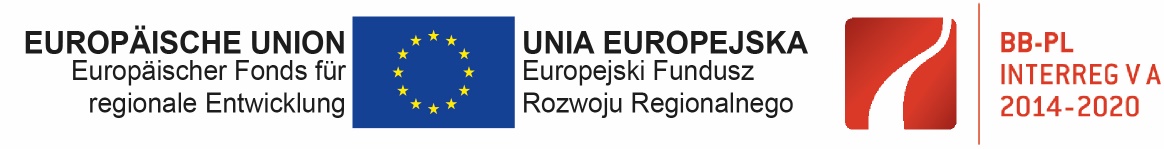 Fangen wir an mit...
Grundsätzen der Subsidiarität
Subsidiaritätsprinzip
Zentrale Behörden


Kommunalverwaltung (Woiwodschaft - Landkreis - Gemeinde)


Soziale Organisationen


                                                    Einwohner
Kommunalverwaltung und Nichtregierungsorganisationen
Wir spielen auf ein Tor!
Wir bemühen uns, die Bedürfnisse unserer Gemeinschaften zu befriedigen
Wir verwenden ähnliche Ressourcen.
Also, Wettbewerb oder Kooperation?
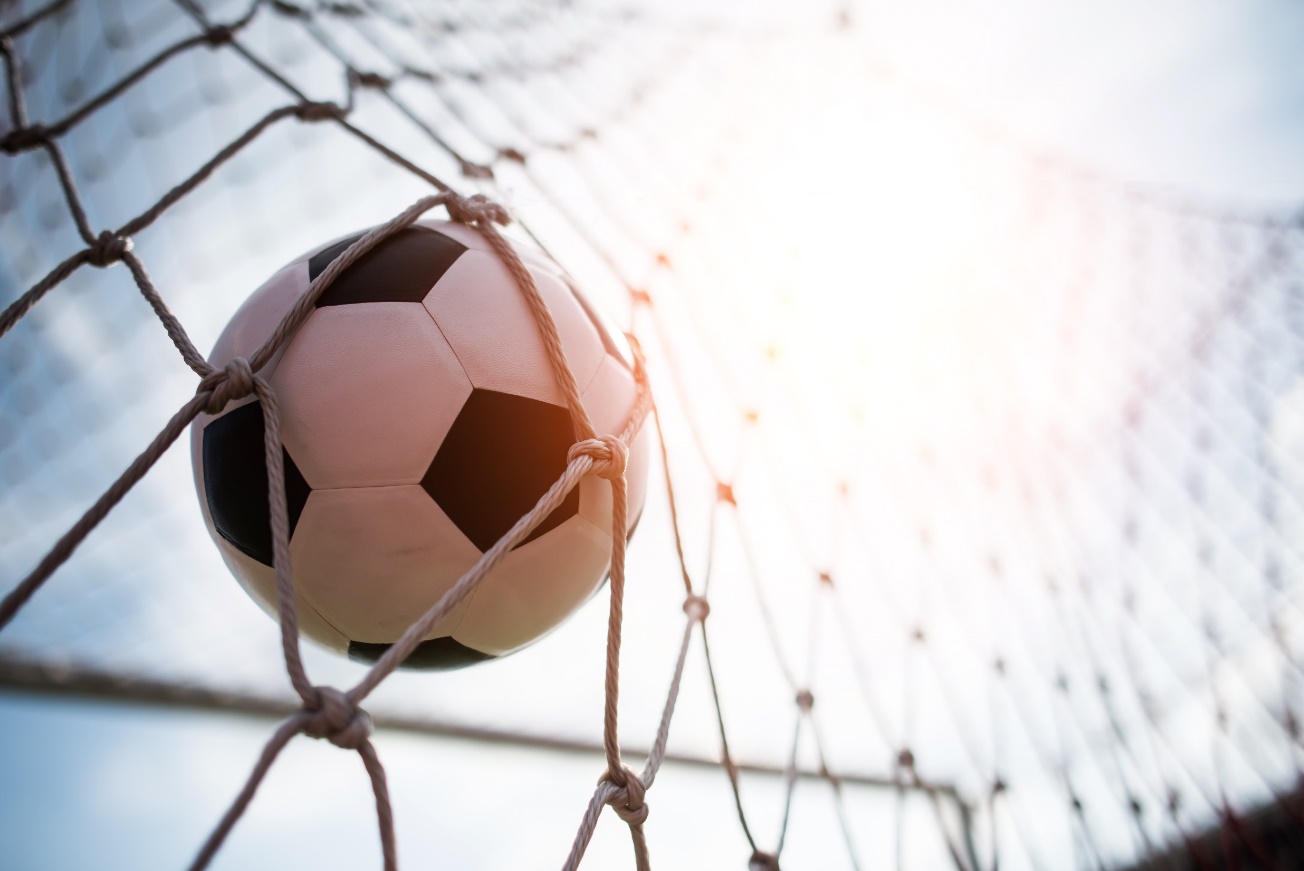 Designed by jcomp / Freepik
Arten der Zusammenarbeit
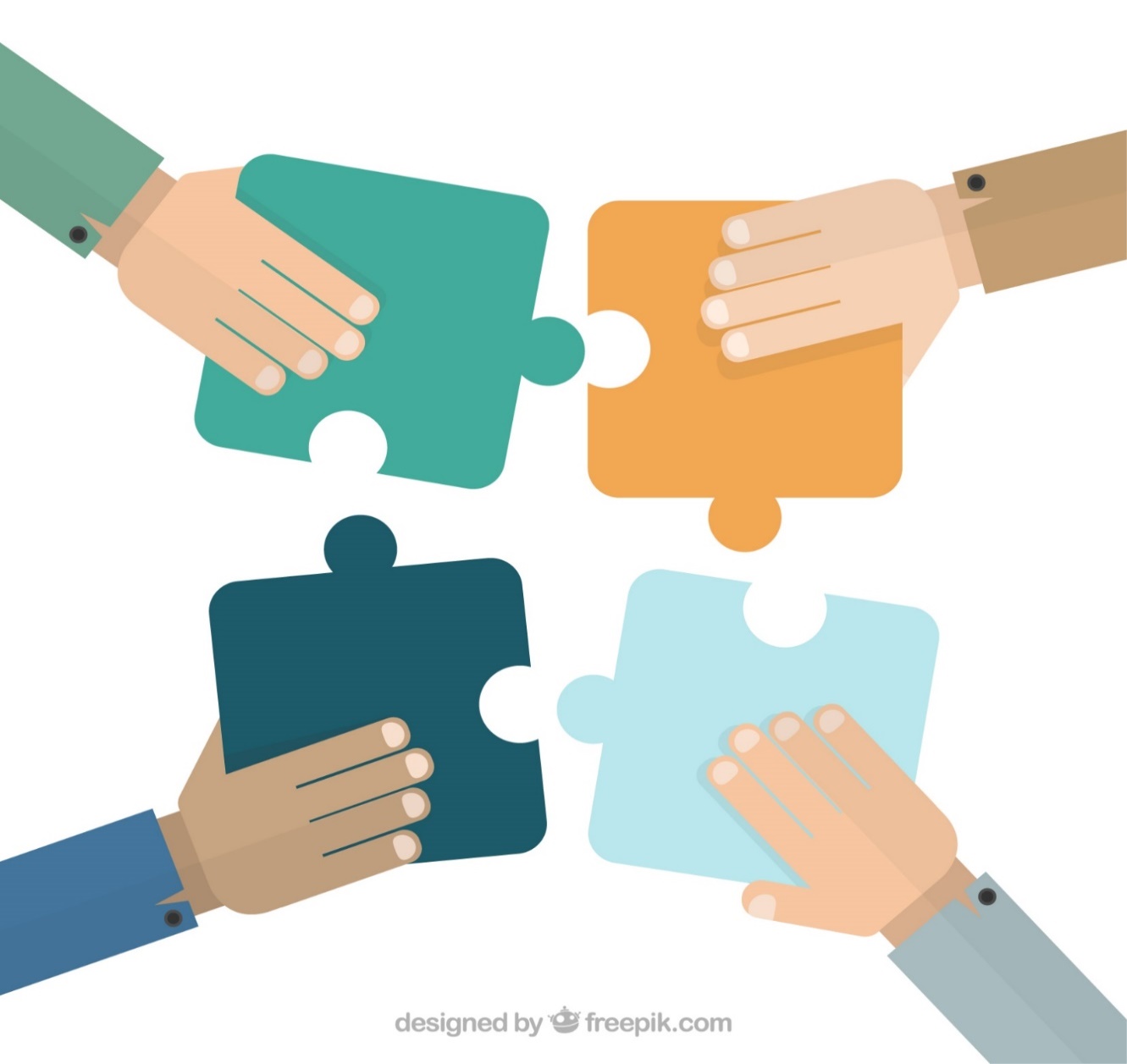 inhaltlich
finanziell
Ausgewählte Bereiche der inhaltlichen Zusammenarbeit
gegenseitige Information über geplante Richtungen der Aktivitäten von Organen und Organisationen der öffentlichen Verwaltung.
Beratung mit Nichtregierungsorganisationen über Entwürfe von Rechtsakten in den Interessenbereichen der Organisationen.
Bildung gemeinsamer Beratungs- und Initiativteams, die aus Vertretern des nichtstaatlichen Sektors und der öffentlichen Verwaltung bestehen.
Ausgewählte Formen der inhaltlichen Zusammenarbeit
Ad-hoc-Teams
Räte für gemeinnützige Aktivitäten - Vertretung, Institutionalisierung, Kontinuität der Zusammenarbeit, Möglichkeit eines besseren Verständnisses der Perspektiven
Jährliche und mehrjährige Kooperationsprogramme
Einsetzung von Prüfungsausschüssen zur Abgabe einer Stellungnahme zu den Angeboten
Ausgewählte Instrumente im Bereich der finanziellen Zusammenarbeit
Offene Ausschreibungen
Verfahren ausserhalb des Wettkampfes 19a
Der Wettbewerb auf der Grundlage des Art. 12 des Gesetzes über
Lokale Initiative
Promessen an Projekte
Gemeinsame Projekte - gemeinsame Finanzierung
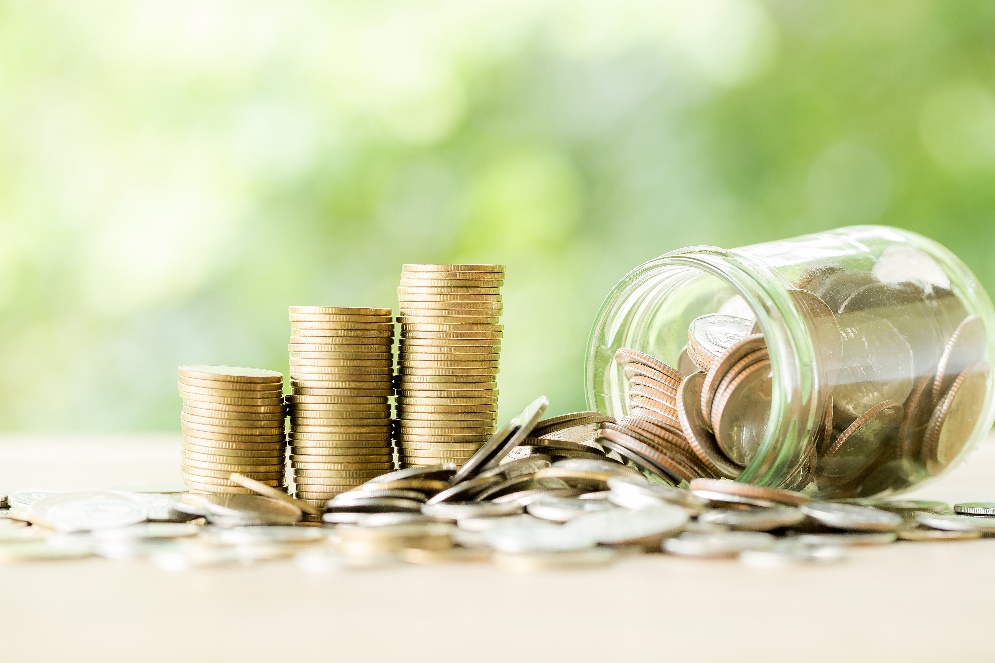 Designed by jcomp / Freepik
Theorie versus Praxis - Warum ist es nicht so erfolgreich, wie wir es möchten?
zu viele Erwartungen - sofortige Auswirkungen
Zusammenarbeit kostet Zeit und Mühe.
Es fehlen uns Kommunikationsfähigkeiten.
Wir haben schlechte Erfahrungen aus der Vergangenheit.
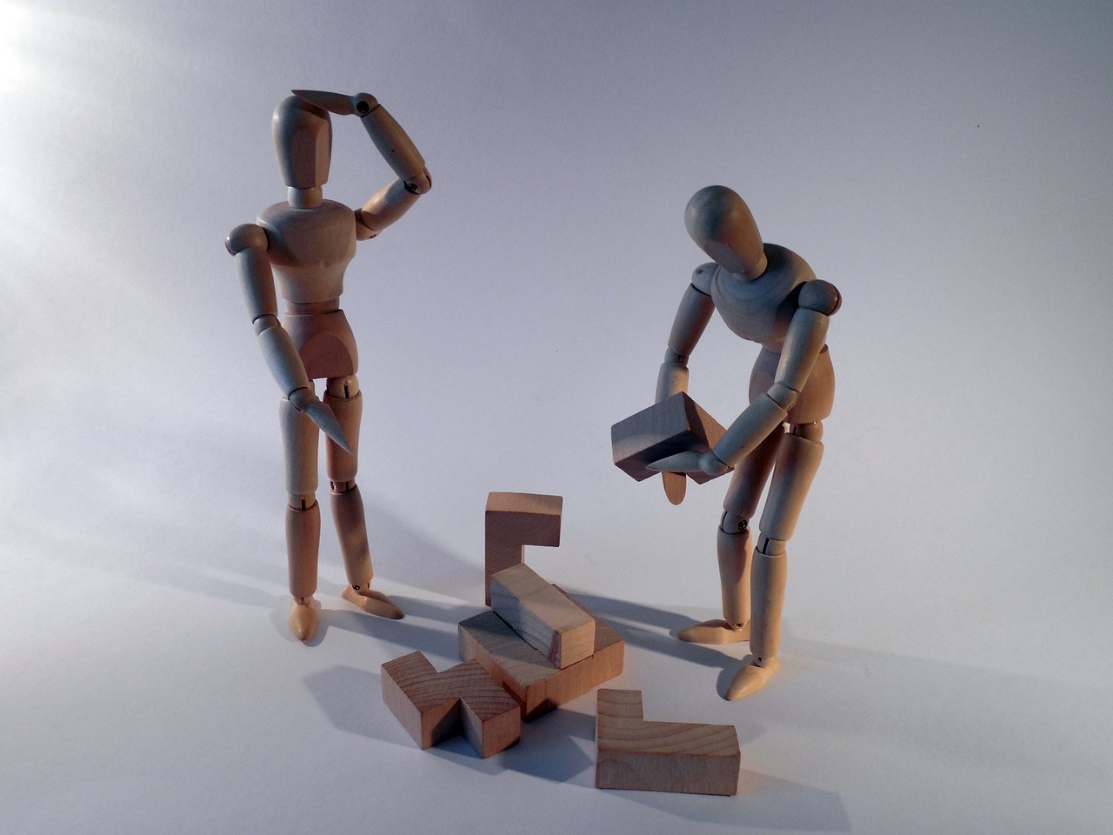 Wie kann die Qualität der Zusammenarbeit verbessert werden?
Lernen wir uns in Aktion kennen - gemeinsame Durchführung von Projekten durch Kommunalverwaltungseinheit und NGO
Politik der kleinen Schritte
Bildung für Dialogbehörden, Organisationen, Bürger.
Lassen Sie uns stabile Partnerschaften für die Umsetzung größerer Aktionen von NGO schaffen!
Lassen Sie uns erfolgreiche gemeinsame Initiativen bekannt machen!
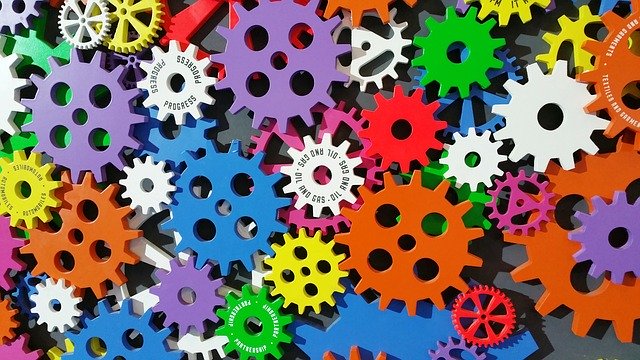 Image by Pexels from Pixabay
Vielen Dank für Ihre Aufmerksamkeit!
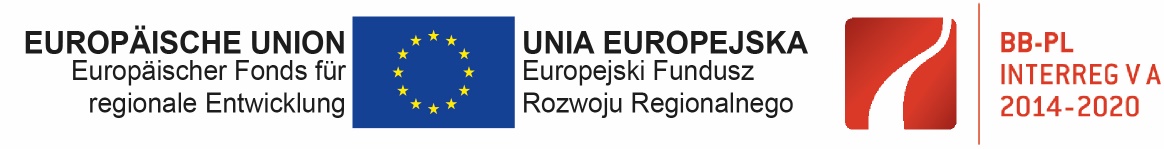